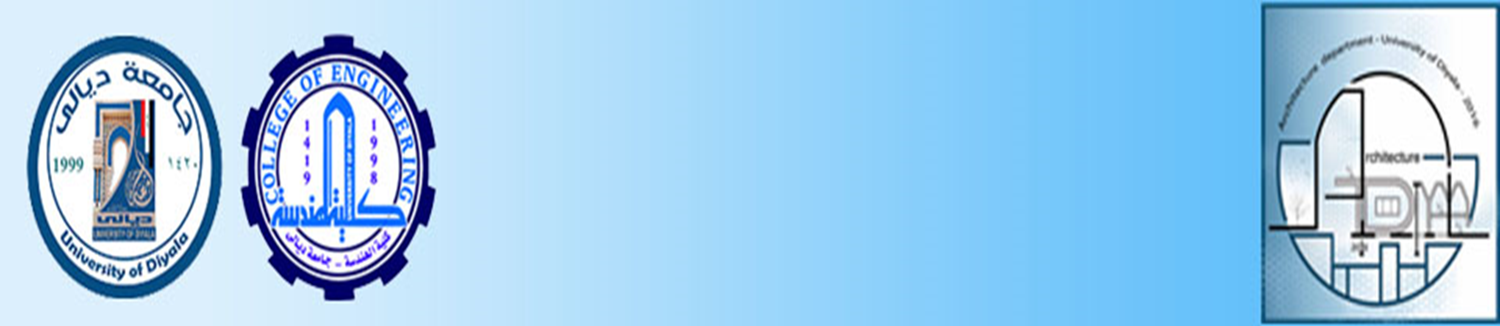 قسم هندسة العمارةالمرحلة الاولىمادة حقوق الانسان والديمقراطيةالمحاضرة الخامسة : طرق الرقابة القضائيةأ. م. زينب فالح مهدي
السلام عليكم ورحمة الله وبركاته
  سأنتقل إلى المحاضرة الخامسة وأذكر انه سأقوم بإدراج الأسئلة وتحديد الإجابة الموجودة في الملزمة المتوفرة لديكم ليكون السؤال الأول لهذه المحاضرة هو.
   ص 80 هناك مقارنة مهمة جدا جدا .
والسؤال هو :-هناك طريقتان شائعتان لممارسة الرقابة القضائية قارن بينهما ؟
والإجابة عن هذا التساؤل تكمن في خمس نقاط :-
1- من حيث الفحوى .
2- من حيث الخطورة .
3- من حيث أمثلة الدساتير .
4- من حيث المزايا .
5- من حيث العيوب .
وكما موضح في الصور التالية :-
عرف نظام ثنائية المسؤولية في الإسلام؟ وأين تجسد ؟وهل أكدت السنة النبوية عليه ؟وهل يمثل ضمانة فاعلة ؟
  نلاحظ إن هذا السؤال قد تضمن أربع أسئلة والإجابة عن هذا السؤال موجودة في الصفحة 86و87 في الملزمة وكما موضح في الصورة التالية .
وأخر سؤال لهذه المحاضرة موجود في صفحة 84.
وهو ما أنظمة الرقابة القضائية على أعمال الإدارة عددهما شارحا واحدة بالتفصيل ؟
ثم انتقل إلى صفحة 89 ليكون السؤال فيها .
عدد بعض الأنظمة الإسلامية المصلحة للفرد والجماعة والسلطات الحاكمة ؟ 
وستكون الإجابة موزعة على خمس صفحات من 89 – 93 وكما موضح في الصور التالية :-
إلى هنا تنتهي محاضرة هذا اليوم وانتظر الأسئلة عن الأشياء التي لم تفهموها .دمتم بحفظ الله جل وعلا